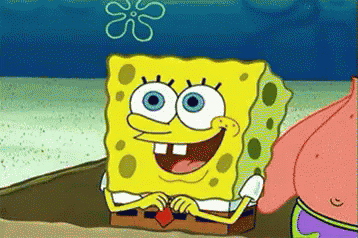 Quantifier Negation and Direct Proof
CSE 311: Fall 23Lecture 7
Slides adapted from Anjali Agarwal
Announcements
HW1 solutions handed out in lecture today.
If you missed them, they are in an envelope outside my office door
CSE2 311---in Gates take the elevator to the 3rd floor, turn left.
Don’t need to wait for office hours, upper floors are unlocked 8-5 weekdays

HW2
Gradescope has separate boxes for Extra credit, feedback
Late Days are counted from later of main box, extra credit box submitted. (But it’s only one late day to resubmit both).
We don’t count late days for the feedback box (please just don’t forget to submit).
Quantifiers
Which of these translates “For every cat: if a cat is fat then it is happy.” when our domain of discourse is “mammals”?
To “limit” variables to a portion of your domain of discourse under a universal quantifier add a hypothesis to an implication.
Quantifiers
Existential quantifiers need a different rule:
To “limit” variables to a portion of your domain of discourse under an existential quantifier AND the limitation together with the rest of the statement.
Quantifiers
Which of these translates “There is a dog who is not happy.” when our domain of discourse is “mammals”?
There is a mammal that is both a dog and not happy.
[this one is correct!]
To “limit” variables to a portion of your domain of discourse under an existential quantifier AND the limitation together with the rest of the statement.
Why are the rules what they are?
Why are the rules what they are?
Negating Quantifiers
What happens when we negate an expression with quantifiers?
What does your intuition say?
Negation
Original
Every positive integer is prime
There is a positive integer that is not prime.
Negating Quantifiers
Let’s try on an existential quantifier…
Original
Negation
Every positive integer is composite or odd.
There is a positive integer which is prime and even.
Negation
Translate these sentences to predicate logic, then negate them.
All cats have nine lives.

All dogs love every person.


There is a cat that loves someone.
Negation with Domain Restriction
Nested Quantifiers
Nested Quantifiers
Everyone is friends with someone.
Someone is friends with everyone.
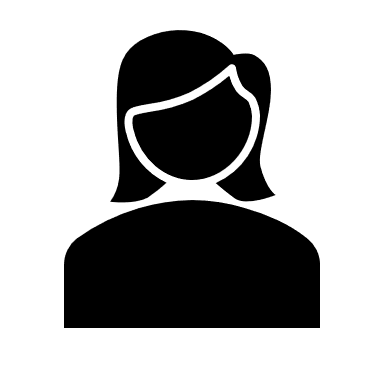 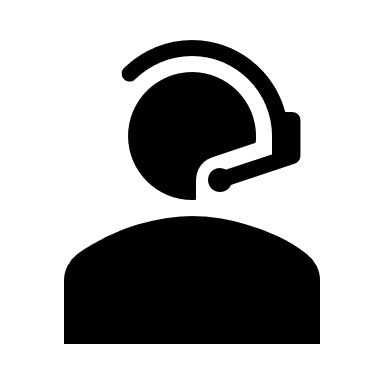 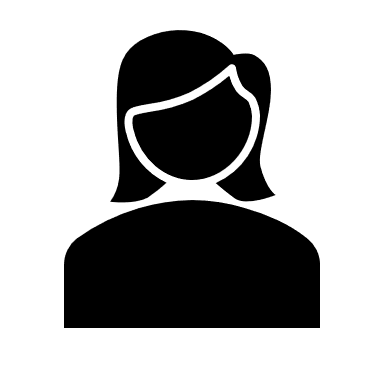 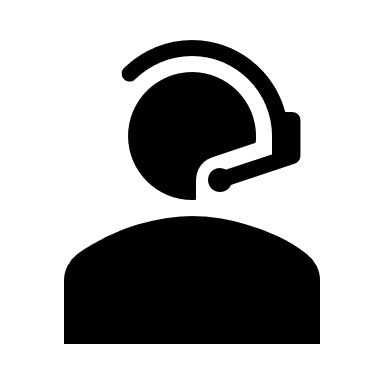 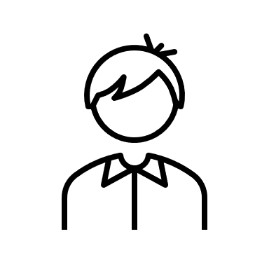 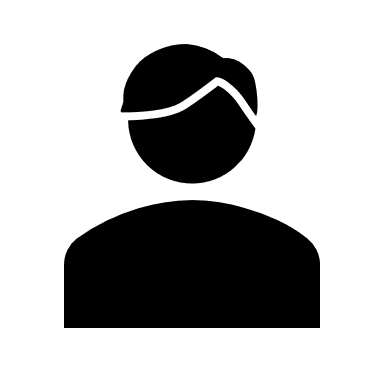 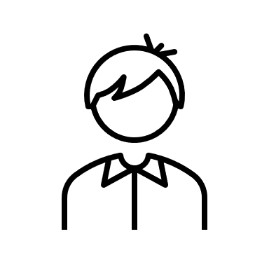 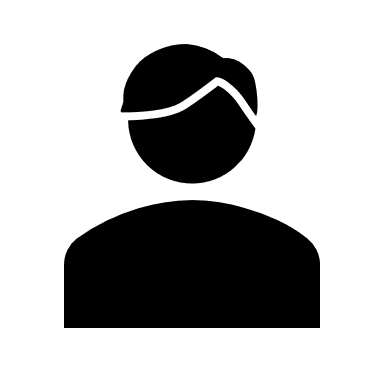 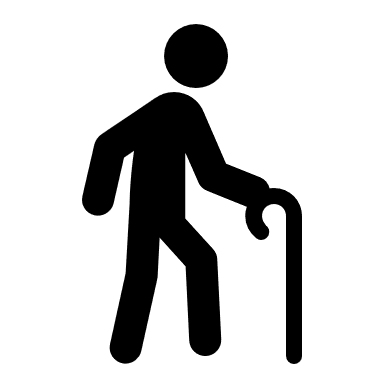 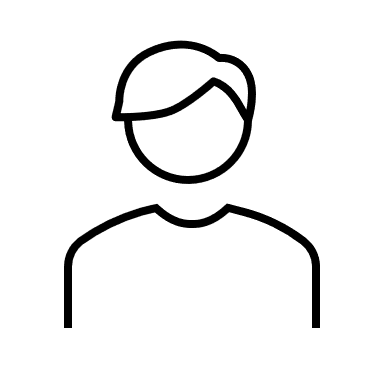 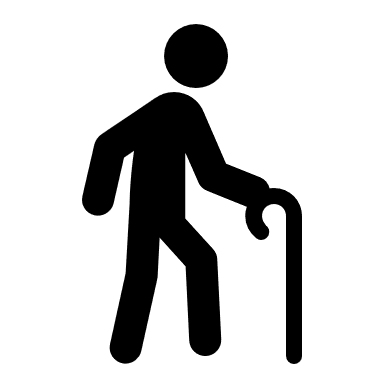 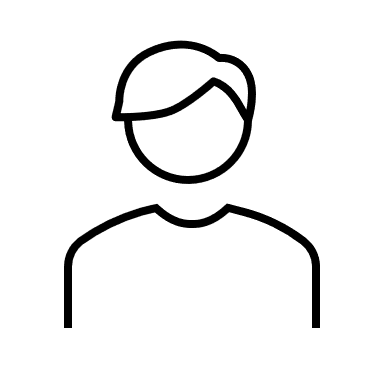 Nested Quantifiers
Everyone is friends with someone.
Someone is friends with everyone.
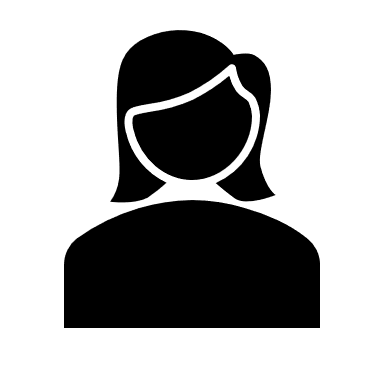 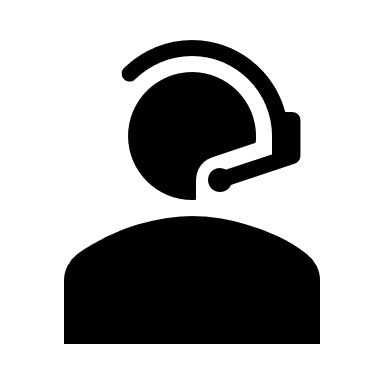 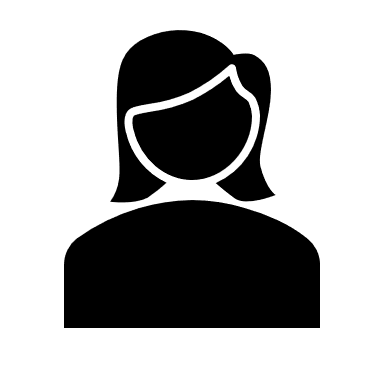 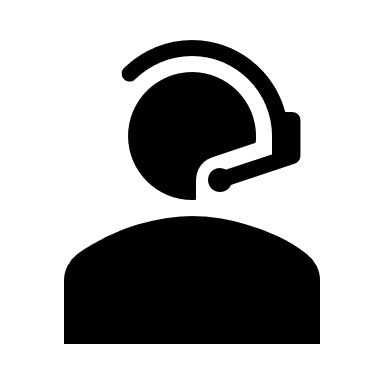 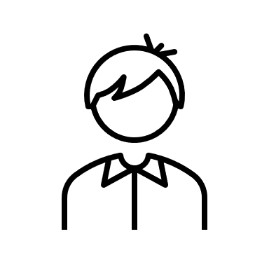 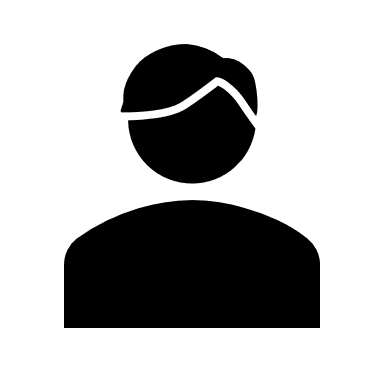 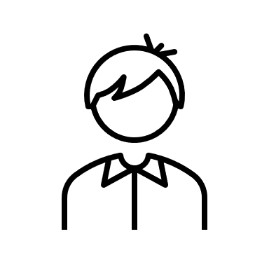 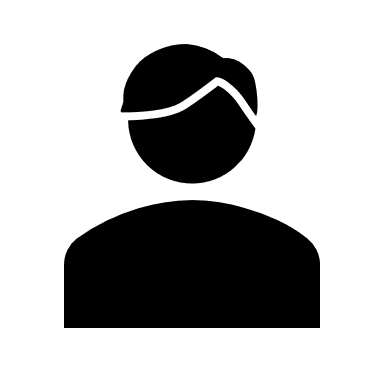 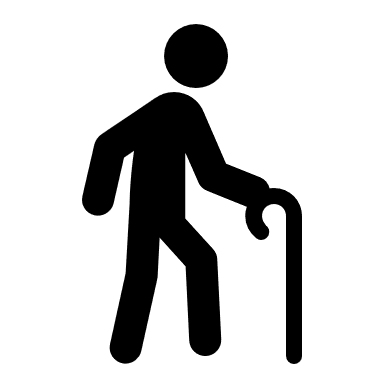 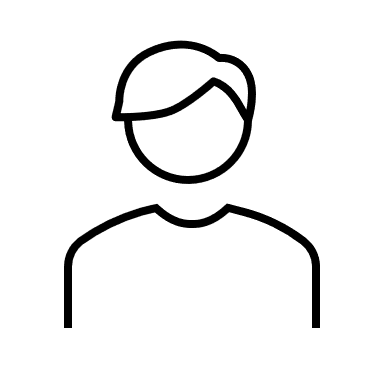 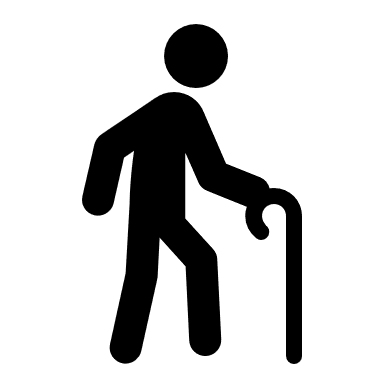 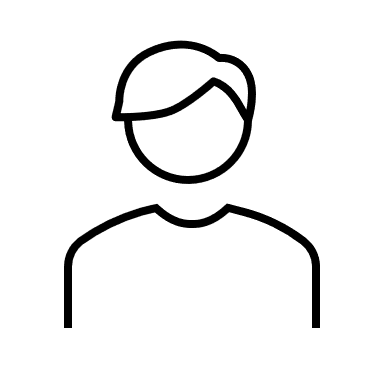 Nested Quantifiers
Nested Quantifiers
Nested Quantifiers
Keep everything in order
Try it yourselves
Every cat loves some human.
There is a cat that loves every human.
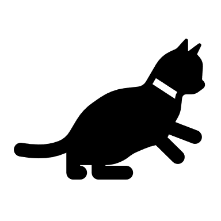 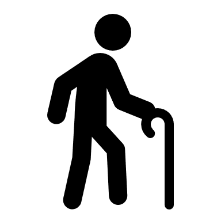 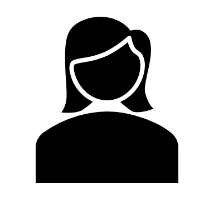 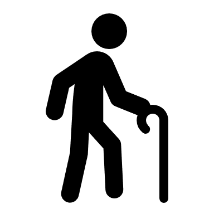 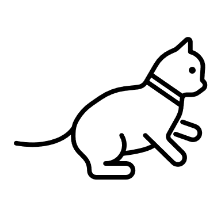 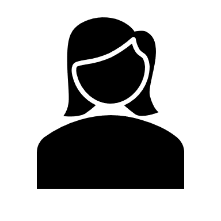 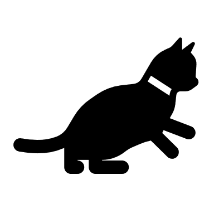 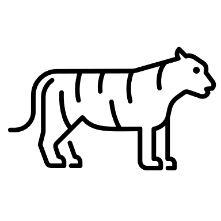 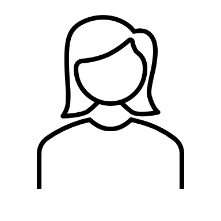 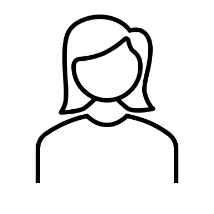 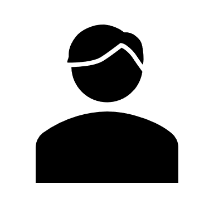 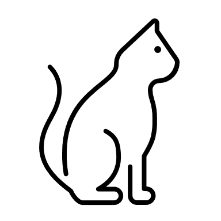 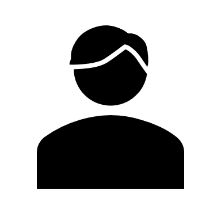 Try it yourselves
Every cat loves some human.
There is a cat that loves every human.
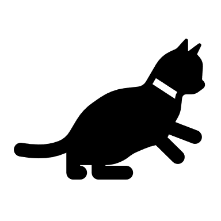 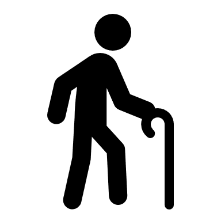 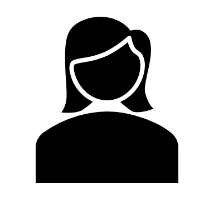 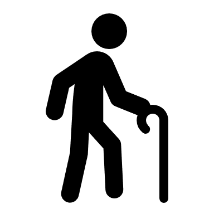 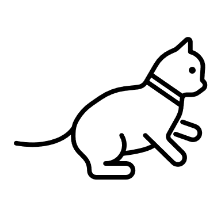 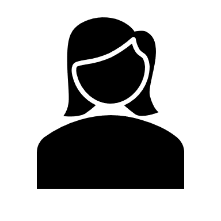 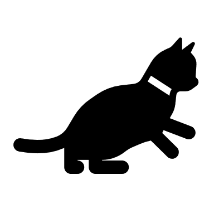 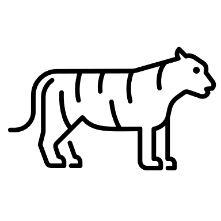 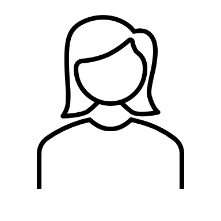 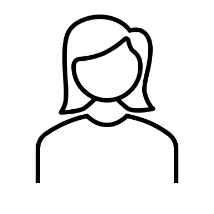 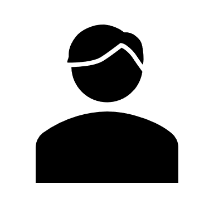 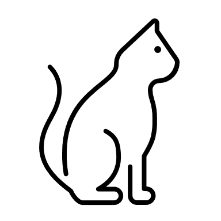 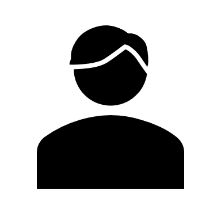 Negation
How do we negate nested quantifiers?
The old rule still applies.
More Translation
Theorems and Proofs
Theorems and Proofs
Theorem: A statement that has been proven to be true.
Proof: A valid argument that establishes a statement to be true.
You’ll also see 
“claim” (the statement we’re about to prove)
“lemma” (small theorem, used to prove a bigger theorem)
“corollary” (small theorem, proven using a bigger theorem)
Theorems and Proofs
Integer
We need a basic starting point to be able to prove things.
Objects to work with.


Some definitions to analyze
An integer: is any real number with no fractional part.
Even
Odd
A word on definitions
A word on definitions
Proof Strategy: Direct Proof
Direct Proof
Our First Direct Proof
Our First Direct Proof
Arbitrary
Our First Direct Proof
Now What?
Our First Direct Proof
Our First Direct Proof
Our First Direct Proof
Direct Proof Template
Assume the left side of the implication.
Unroll the predicate definitions.
Manipulate towards the goal.
Reroll definitions into the right side of the implication.
Conclude that you have proved the claim.
Direct Proof Steps